Δευτερεύοντα Στοιχεία Τριγώνου
3 Ευθύγραμμα Τμήματα
Διάμεσος του τριγώνου (ΑΜ):=
Το ευθύγραμμο τμήμα που ενώνει μία κορυφή του τριγώνου με το μέσο της απέναντι πλευράς
Διχοτόμος του τριγώνου (ΑΔ):=
Το ευθύγραμμο τμήμα που διχοτομεί μια γωνία του τριγώνου, έχει αρχή την κορυφή της γωνίας και καταλήγει στην απέναντι πλευρά
Ύψος του τριγώνου (ΑΔ):=
Το κάθετο ευθύγραμμο τμήμα που έχει αρχή μια κορυφή του τριγώνου και καταλήγει στην απέναντι πλευρά
Ισοσκελές Τρίγωνο
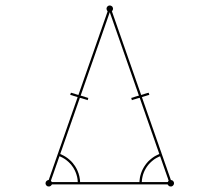 Κύρια Στοιχεία

:= Δύο ίσες πλευρές

    Δύο ίσες γωνίες
Σκέλη
Βάση
Παρά τη βάση γωνίες ισοσκελούς τριγώνου
Θεώρημα Ισοσκελούς Τριγώνου
Α
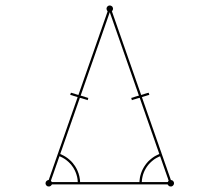 Σε ισοσκελές τρίγωνο:
η διάμεσος, η διχοτόμος και το ύψος που αντιστοιχούν στη βάση, συμπίπτουν.
Β
Γ
Δ
Geogebra…
Βάση
Να υπολογίσετε την τιμή των x και y, αν η ΑΔ είναι ύψος του ισοσκελούς τριγώνου ΑΒΓ.
Εφαρμογή
ΑΒΓ: ισοσκελές
ΑΔ: ύψος
Α
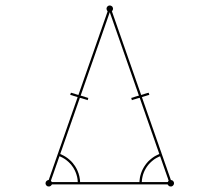 ΑΔ: διάμεσος
50°
y°
ΑΒΓ: ισοσκελές
ΑΔ: ύψος
ΑΔ: διχοτόμος
Β
Γ
Δ
(3x-2)cm
(2x+5)cm
Να υπολογίσετε την τιμή των μ, φ και κ.
Άσκηση 7γ/σελ.142
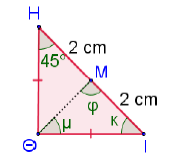 ΘΗΙ: ισοσκελές
(παρά τη βάση γωνίες ισοσκελούς τριγώνου)
ΘΜ: διάμεσος
ΘΜ: ύψος
ΘΗΙ: ισοσκελές
(άθρ. γων. τριγ. ΘΜΙ)
Για εξάσκηση…
Σελίδα 141: 1, 5, 7α,β,γ
Θα τις λύσετε στο τετράδιό σας, ΔΕΝ θα μου τις στείλετε ακόμα!